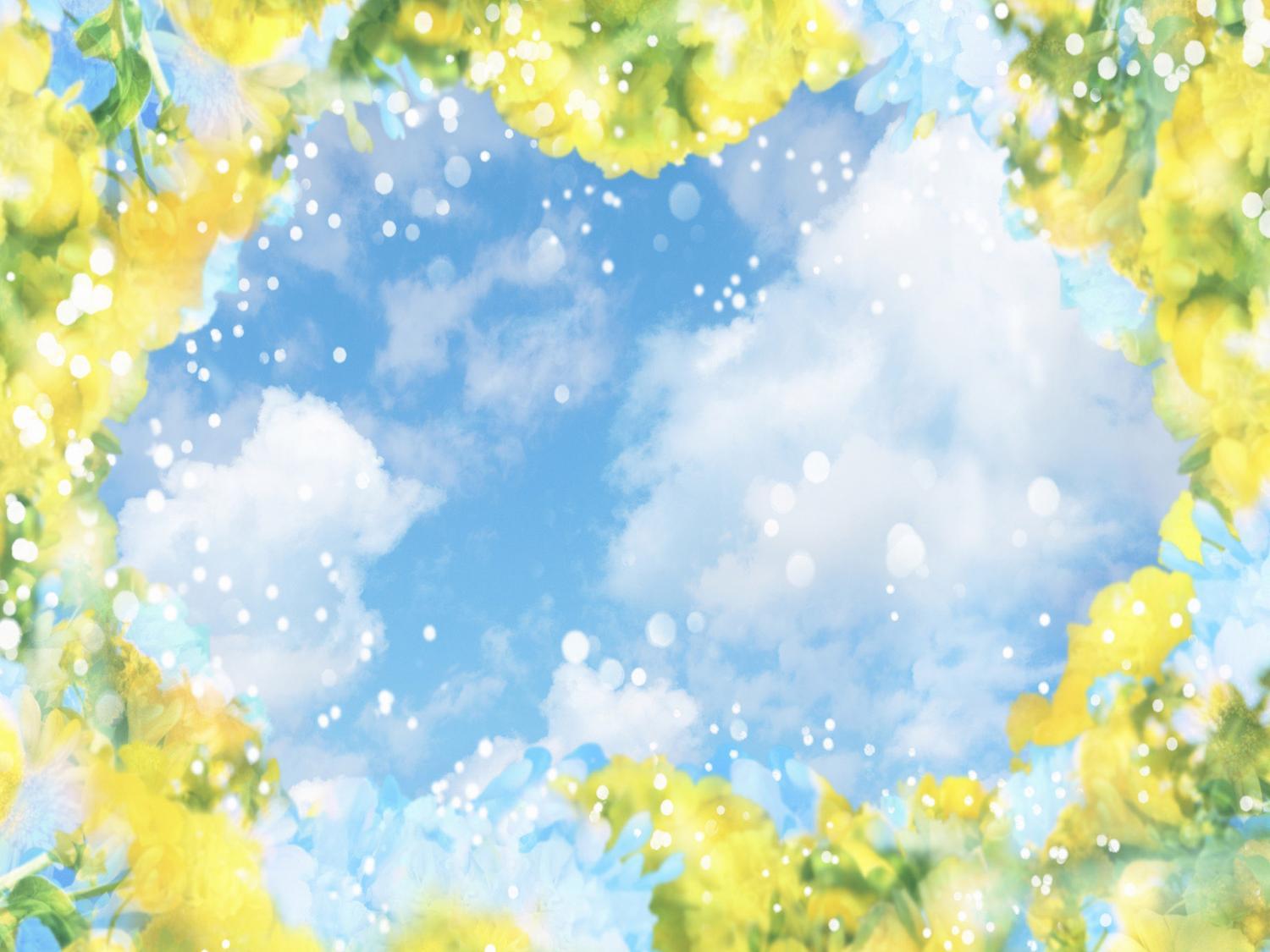 МБДОУ ««Детский сад имени Н.К.Крупской» с.Барское Татарово Вязниковского района»
Интерактивная игра для дошкольников«Весна пришла!»
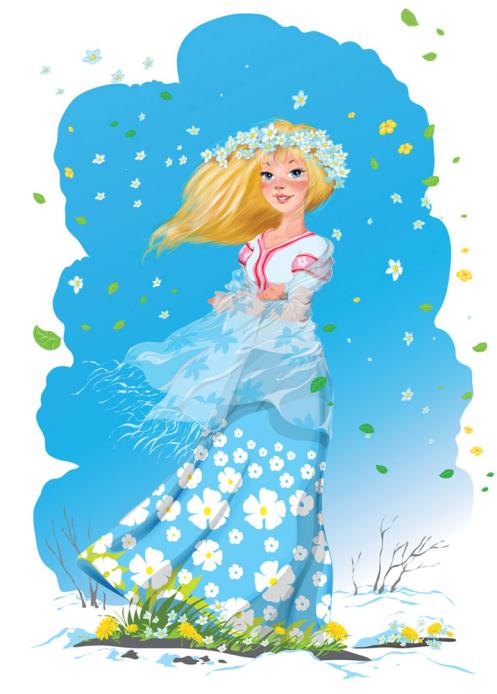 Признаки весны
Что перепутал художник?
Перелетные птицы
Весенние загадки
Начать игру
Ст Воспитатель: Филатова Т.А
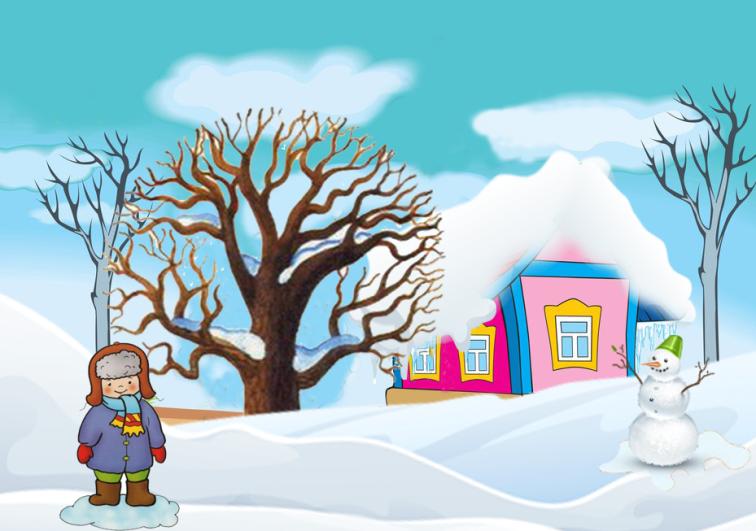 Найдите признаки весны
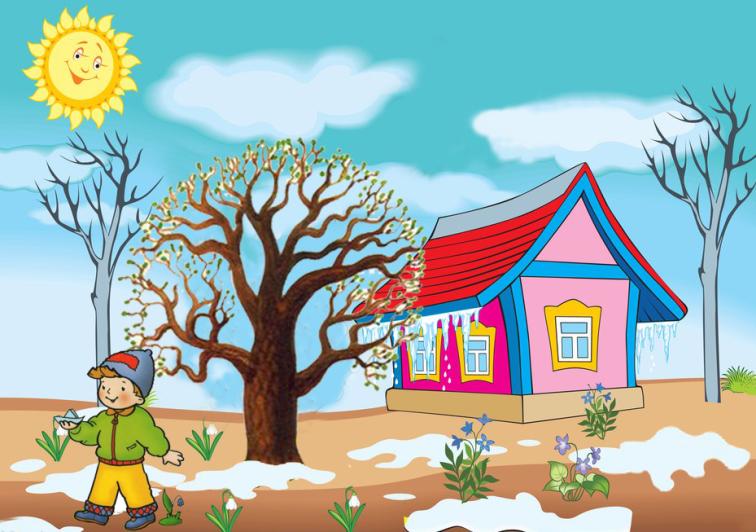 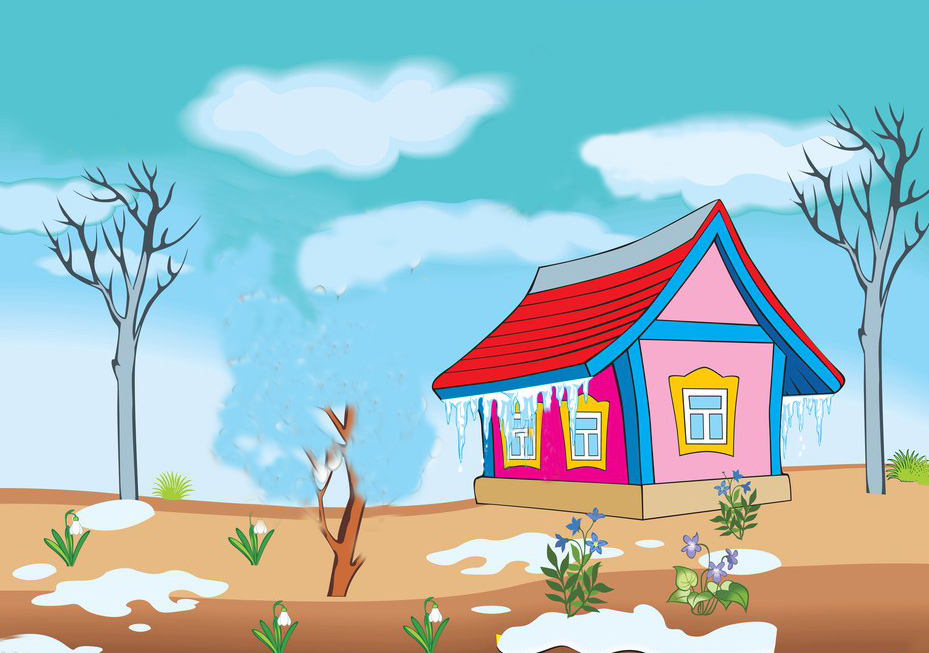 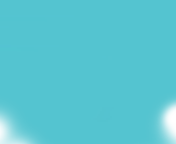 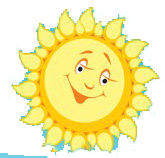 Художник рисовал весну. Что он перепутал?
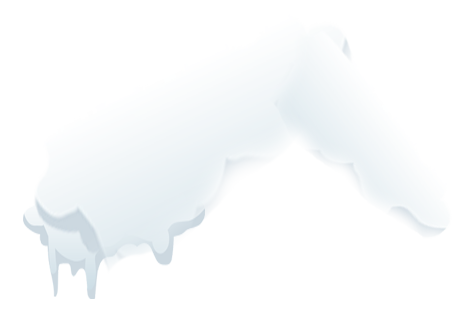 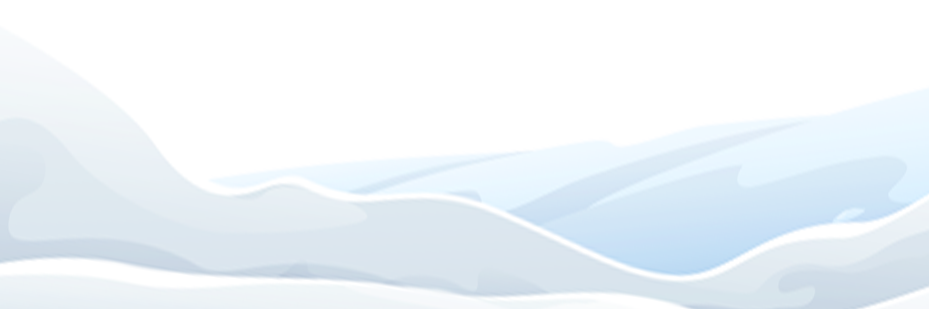 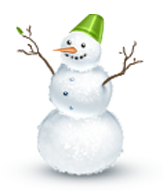 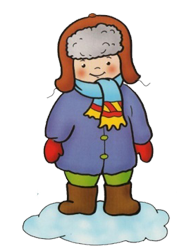 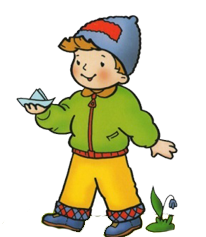 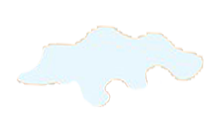 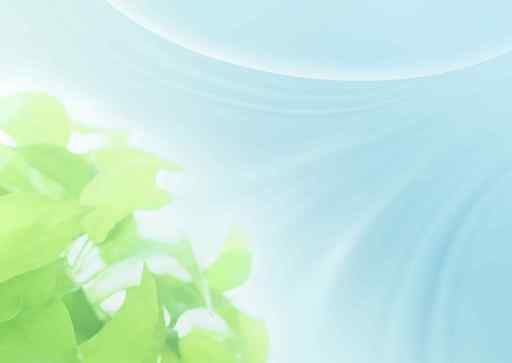 Найдите всех перелетных птиц
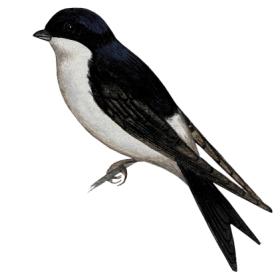 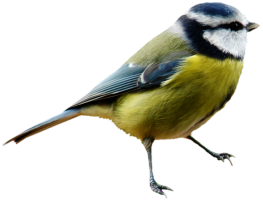 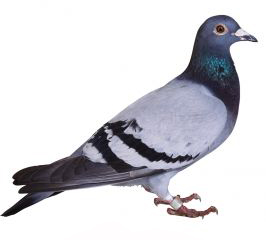 Синица
Ласточка
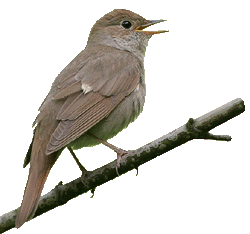 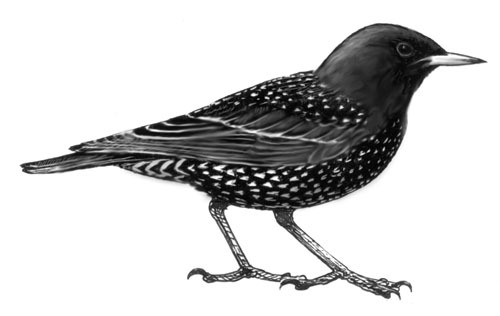 Голубь
Соловей
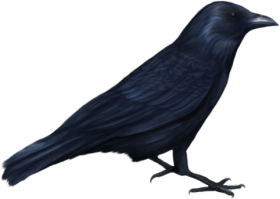 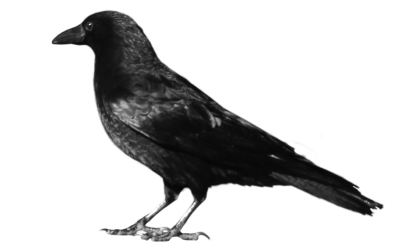 Скворец
Грач
Ворона
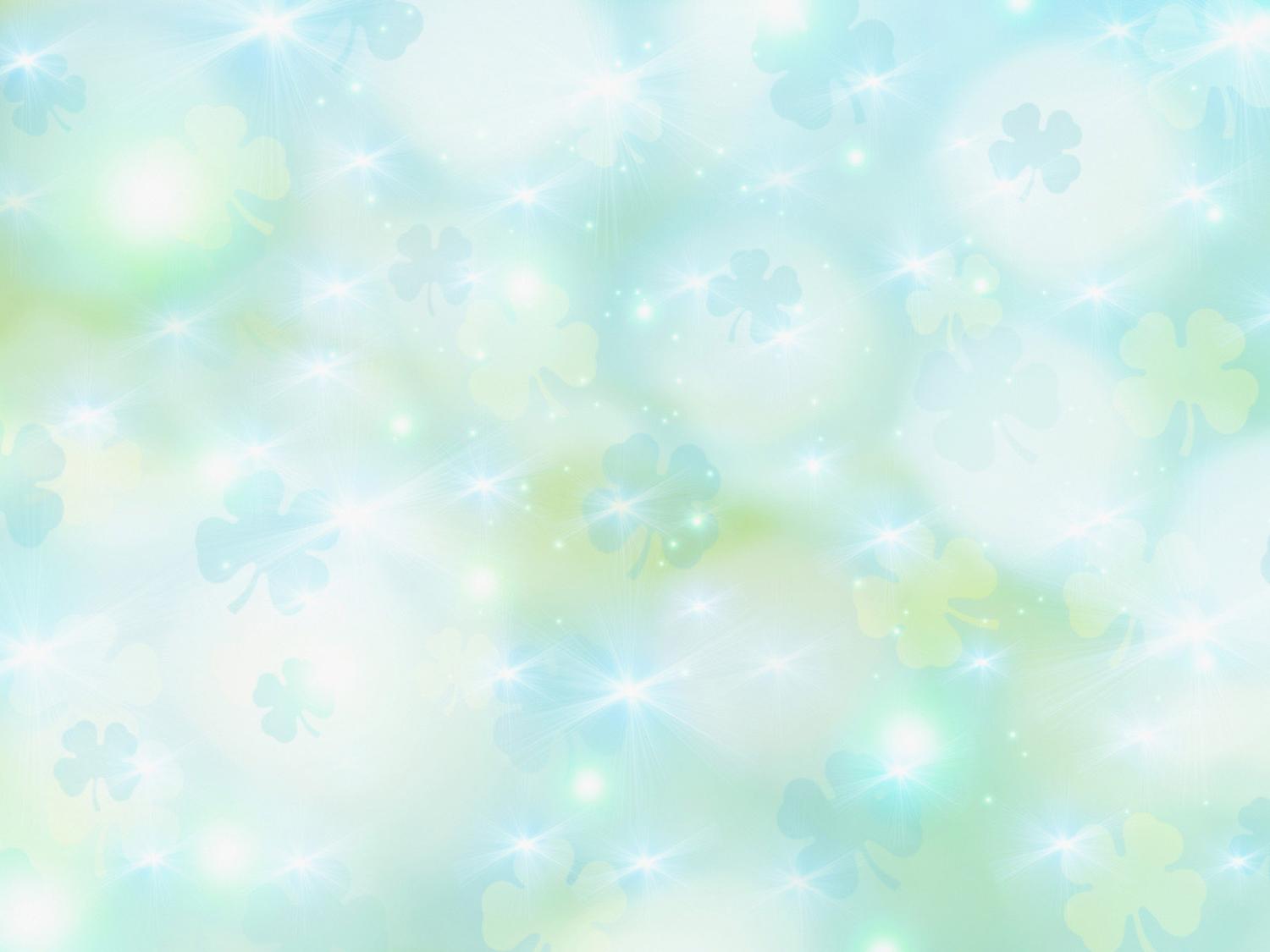 Весенние загадки
Из-под снега расцветает,Раньше всех весну встречает.
Узнать ответ
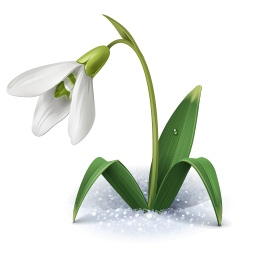 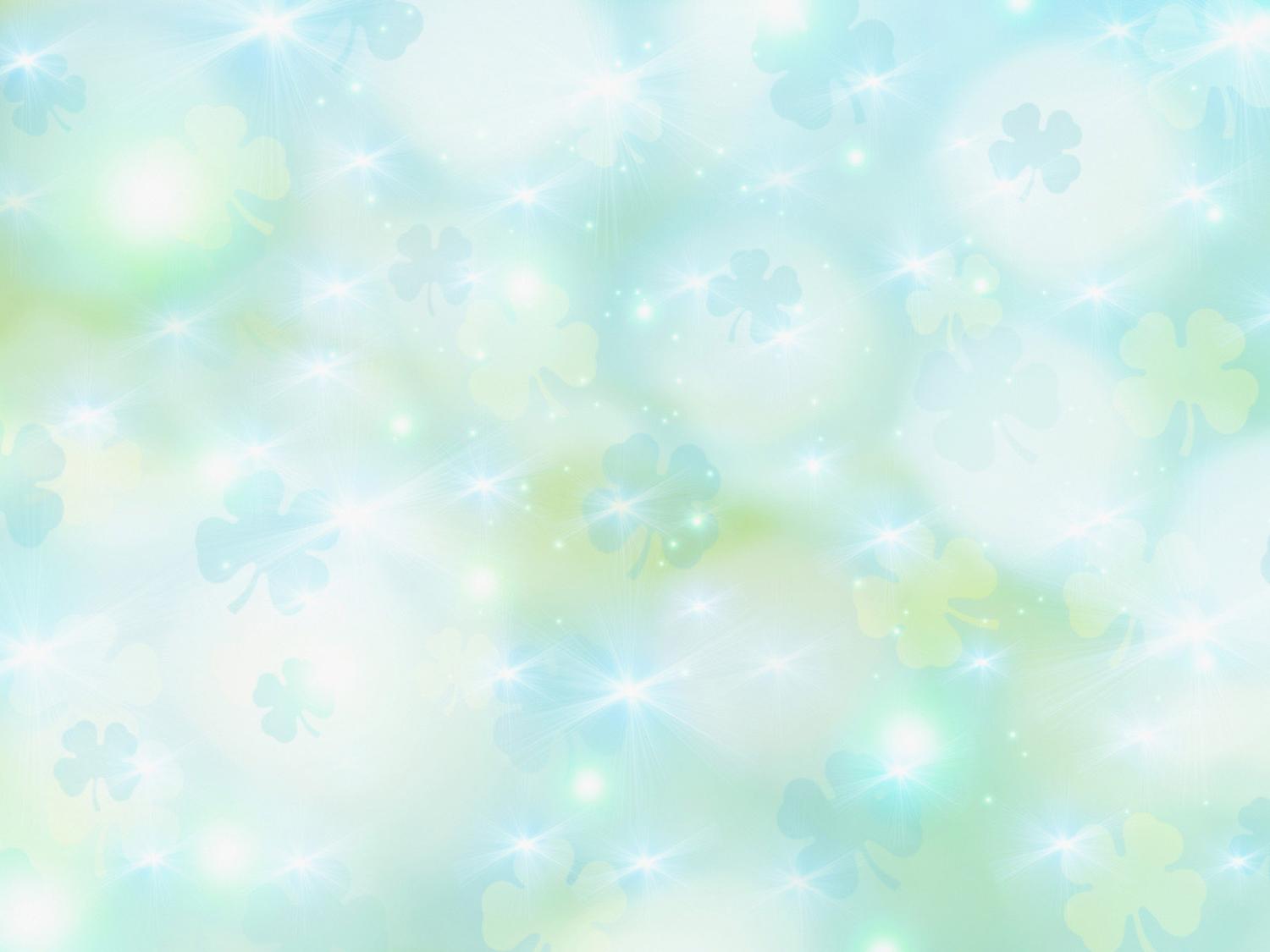 Весенние загадки
Солнце греет у порога И растаяли сугробы, Потекли рекой ручьи, Прилетели к нам ...
Узнать ответ
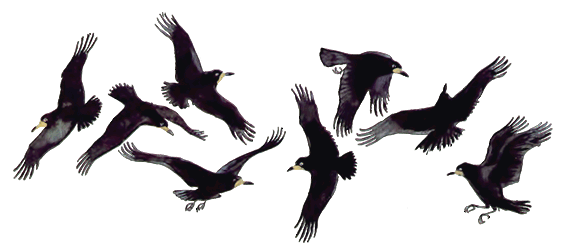 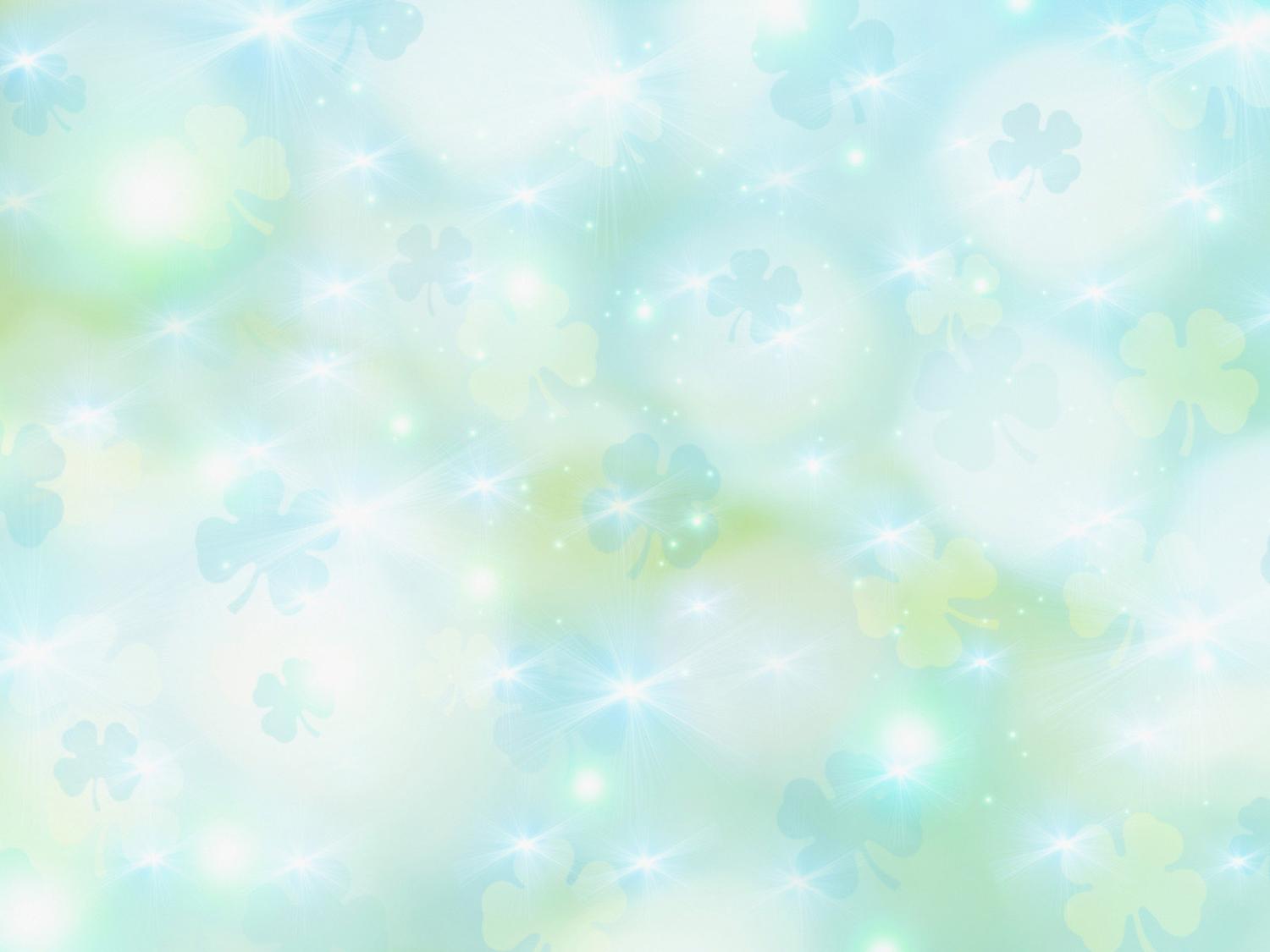 Весенние загадки
Серебристая МорковкаПрицепилась к крыше ловко.Уцепилась за карнизИ растёт весною вниз.
Узнать ответ
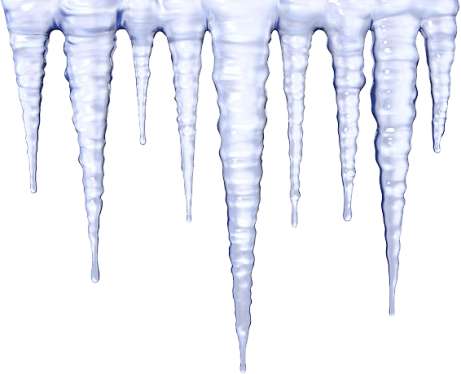 Рассматривание картинки «Весна»
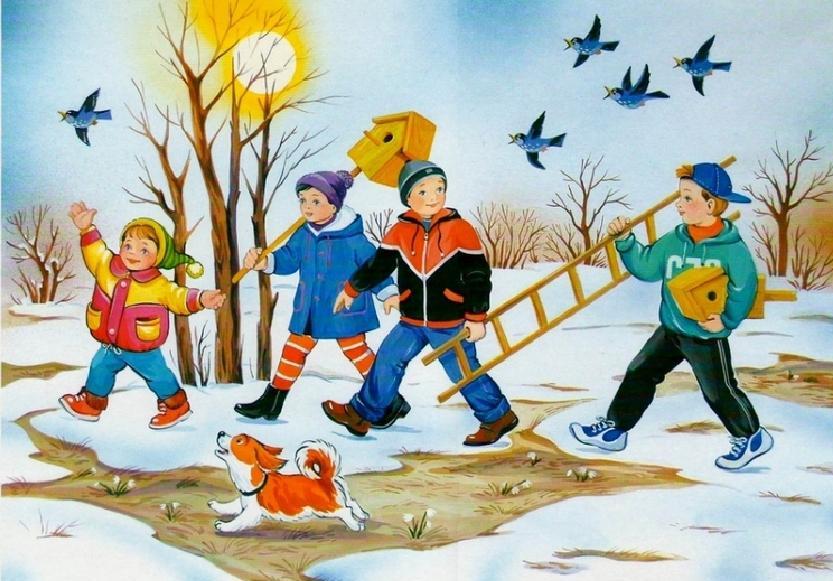 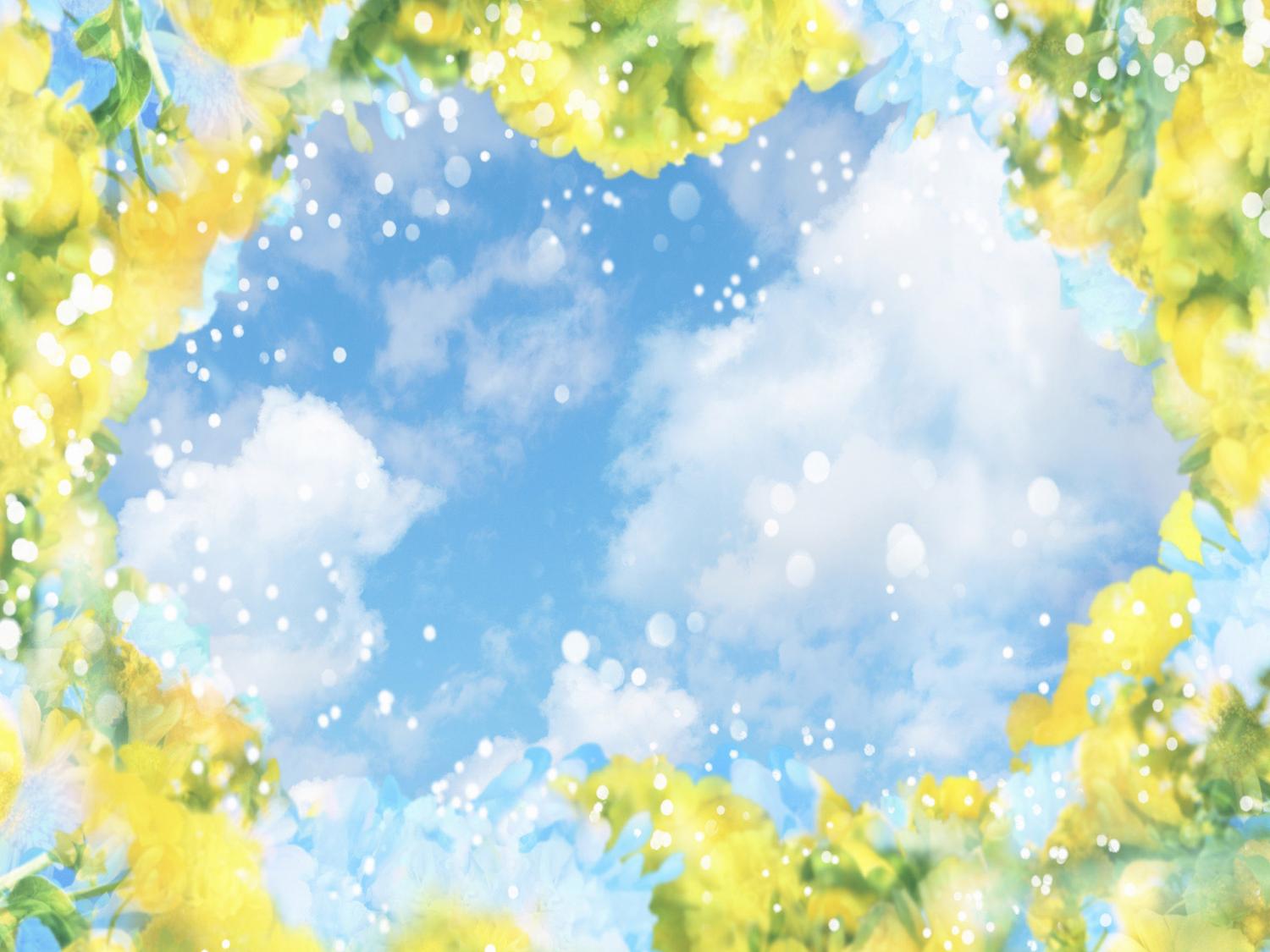 Молодцы!
 Вы прошли игру!
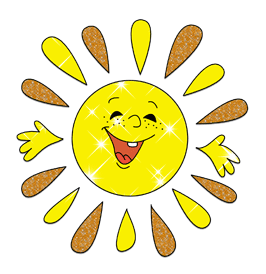